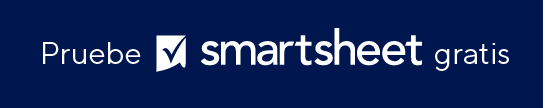 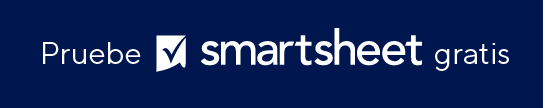 EJEMPLO DE PLANTILLA DE PRESENTACIÓN DE PLAN DE MEDIOS
PRESENTACIÓN DE PLAN DE MEDIOS
SU
LOGOTIPO
ORGANIZACIÓN VALLEY VIEW
 
DD/MM/AAAA
 
Calle principal 123, Ciudad, estado, código postal
(123)-456-7899
Dirección web
Dirección de correo electrónico
EJEMPLO DE PRESENTACIÓN DE PLAN DE MEDIOS
VISTA DE CUADRÍCULA DE COMUNICACIONES
PLAN DE ACTIVIDAD
INFORME DEL PROYECTO
RESUMEN DEL PLAN